いよいよ開始！
「インボイス制度」と「改正電子帳簿保存法」

法改正概要とIT導入補助金を活用した低コストなシステム導入方法を
セミナー形式でお伝えいたします！
10月1日から開始される「インボイス制度」および、2024年1月1日から猶予期間が終了する
「改正電子帳簿保存法」について、法改正内容のおさらい と 具体的な対策事項について
解説します。また制度概要の説明に併せて補助金を活用した低コストな対応方法もご紹介します。
令和5年10月10日（火）14:00～16:00
開催日時
お申込みはこちらから
木更津商工会館３階　研修室　
〒292-0838 木更津市潮浜1-17-59 木更津商工会館
会　場
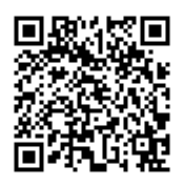 40名(事前申込・参加費無料)
定　員
中小・小規模事業者（会員・非会員問わず）
対象者
NTT東日本－南関東 千葉事業部/木更津商工会議所 中小企業相談所　　　　　　　　　　　　　　　　　　　☎0438-37-8700（担当：遠藤）
主　催
＜プログラム＞
14：00～14：10　NTT東日本の紹介
14：10～14：35　①電子帳簿保存法改正の内容 ＜制度概要や罰則規定、必要な対応事項＞
14：35～15：40　②インボイス制度（適格請求書）＜制度概要や罰則規定、必要な対応事項＞
15：40～16：00　会計ソフトを活用した対応事例、IT導入補助金のご紹介
10月10日(火)「IT活用：改正電子帳簿保存法とインボイスセミナー」申込書
　　　木更津商工会議所 行（FAX：０４３８-３７-８７０５）

＊　　　本申込書にご記入いただいた情報は、本事業実施・運営の目的にのみ使用致します。
セミナー参加申込書